Inclusie en diversiteit: hoe kun je zorgen dat je met je vacaturetekst iedereen bereikt? Of juist een specifieke groep? Dat de tekst vrij is van vooroordelen? Laat je inspireren door de chatbot
"Hoe kan ik mijn vacature aantrekkelijker maken voor [diverse groep] kandidaten voor een [functietitel] functie bij [bedrijfsnaam] en er tegelijkertijd voor zorgen dat het taalgebruik inclusief en vrij van vooroordelen is? We zoeken iemand met [bijvoeglijke naamwoorden] vaardigheden en ervaring in [vaardigheid of kwalificatie] en [vaardigheid of kwalificatie], en die kan [verantwoordelijkheid of taak]."
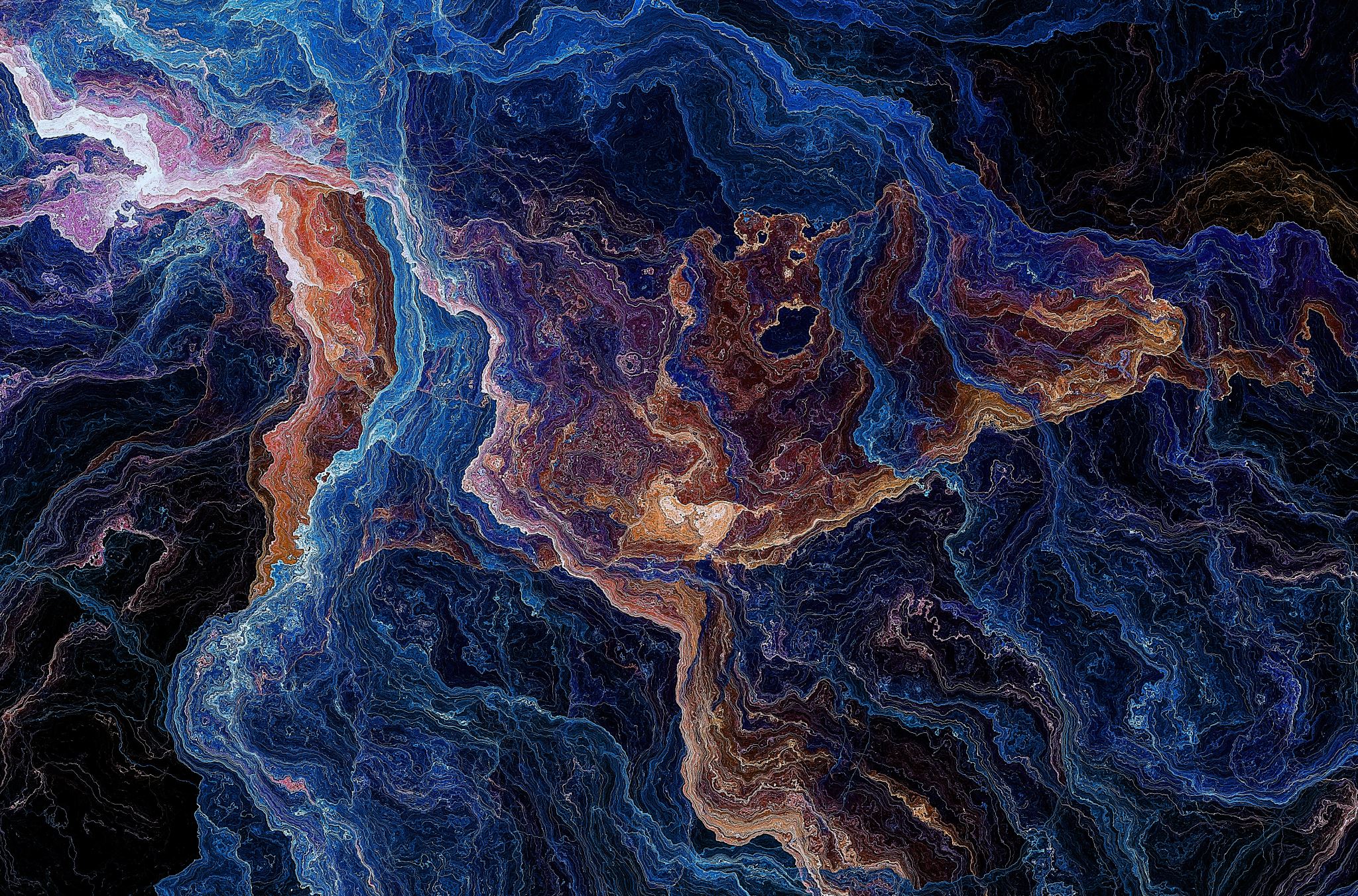 Inclusie en diversiteit: vacaturetekst laten checken
Zie voor de uitvoering deze link . Ik heb als voorbeeld een bestaande vacature van Smilde Foods gebruikt.

De prompt die hierbij hoort:
READ: Hier is wat achtergrondinformatie over ons bedrijf: [voeg beknopte bedrijfsinformatie toe]. We hebben een vacature voor de functie van [functietitel] . Hier is de vacature: [vacaturetekst toevoegen] .
Dan de opdracht om de vacaturetekst te checken:
Maak vacaturetekst inclusief en vrij van vooroordelen. 

Dan inzicht krijgen waarom deze tekst:
Waar zit het verschil?
Boolean Search, slim kandidaten zoeken die je anders zou missen.
"Kun je me helpen met het opstellen van een Boolean search om kandidaten te vinden met ervaring in [vaardigheid of kwalificatie] en [vaardigheid of kwalificatie] op Google? Ik wil graag een gevarieerd aanbod van kandidaten vinden, inclusief mensen die momenteel werken in [industrie] en [industrie]."
“Geef enkele geavanceerde zoekopdrachten voorstellen om mensen te vinden met [vaardigheid of kwalificatie] en [vaardigheid of kwalificatie], die momenteel werken in [industrie] en gevestigd zijn in [geografische locatie]?"
Hier vind je de link waarbij gezocht wordt naar een besturingsmonteur voor Van Der Meulen. Vervolgens heb ik het een en ander aangepast om beter resultaat te krijgen.
Verbeteren van je benaderingsmethoden en het schrijven van effectieve LinkedIn InMails om potentiële kandidaten te interesseren voor je vacatures
"Help me met het opstellen van een LinkedIn InMail om kandidaten te benaderen die momenteel werkzaam zijn in [industrie] en ervaring hebben in [vaardigheid of kwalificatie]. Hoe kan ik mijn bericht personaliseren en aantrekkelijker maken om hun interesse te wekken voor een [functietitel] functie bij [bedrijfsnaam]?"
Verbeteren van je benaderingsmethoden en het schrijven van effectieve en gepersonificeerde LinkedIn InMails om potentiële kandidaten te interesseren voor je vacatures, een toepassing
"READ: Hier is wat achtergrondinformatie over ons bedrijf: [voeg beknopte bedrijfsinformatie toe]. We hebben een vacature voor de functie van [functietitel] . Hier is de vacature: [vacaturetekst toevoegen] en heb ik de volgende informatie uit het CV van de kandidaat verzameld: [voeg de relevante details van het CV in tekstvorm toe]. Nu willen we een overtuigende Inmail opstellen om deze kandidaat op LinkedIn aan te spreken. We willen dat de Inmail de interesse van de kandidaat wekt en de relevantie van hun vaardigheden en ervaring benadrukt. We willen ingaan op de huidige part-time opleiding en waarom dit goed te combineren is met deze functie. En waarom het interessant is om de overstap te maken van dienstensector naar een productiebedrijf. Het is belangrijk dat het bericht beknopt, duidelijk en professioneel is. Maak het formeel, maar gebruik geen 'u'. Neem de tijd om een effectieve Inmail op te stellen die de interesse van de kandidaat wekt en maak een call to action zodat hij/zij komende vrijdag kan bellen."
Verbeteren van je benaderingsmethoden en het schrijven van effectieve LinkedIn InMails om potentiële kandidaten te interesseren voor je vacatures
"Kun je mij helpen met het formuleren van een LinkedIn-bericht om de connectie aan te gaan met een kandidaat die ervaring heeft in [vaardigheid of kwalificatie] en werkt in de [industrie]? Ik wil graag een langdurige relatie opbouwen en niet alleen focussen op de huidige vacature."